Simulations of the synchrotron frequency shift
A. Lasheen
Acknowledgements : E. Shaposhnikova, T. Argyropoulos, H. Timko

LIU-SPS BD WG Meeting 27/03/2014
1
27/3/2014
Outline
Introduction

Measurements

Simulations
Impedance model
Quadrupolar frequency shift as a function of bunch length
Estimation of the missing imaginary impedance

Conclusion
2
27/3/2014
Introduction
Synchrotron frequency shift with intensity is used as a reference measurement of low frequency inductive impedance of the ring.

Measurements in the past were able to show impedance reduction (2001) and then increase (2007) due to installation of MKE kickers. Following reduction is due to serigraphy of these kickers which can be seen in the latest measurements.

These measurements are now used to verify the SPS impedance model and simulations are done to estimate the missing impedance. These measurements are complicated due to the strong dependance on the injected parameters which are not reproducible from one MD to another.
3
27/3/2014
Method of measurement
We inject bunches into the SPS with a mismatched (900kV) voltage to allow bunch to oscillate

Bunch length is measured (Gaussian fit) during 10 oscillations (1500 turns)

Injected bunch length and emittance should ideally be the same for the different intensities (which is not true in reality)

The frequency of the oscillations depend on the intensity, and leads to a shift depending on the imaginary part of the impedance
4
27/3/2014
Measurements - Example of injected bunch profile and fit
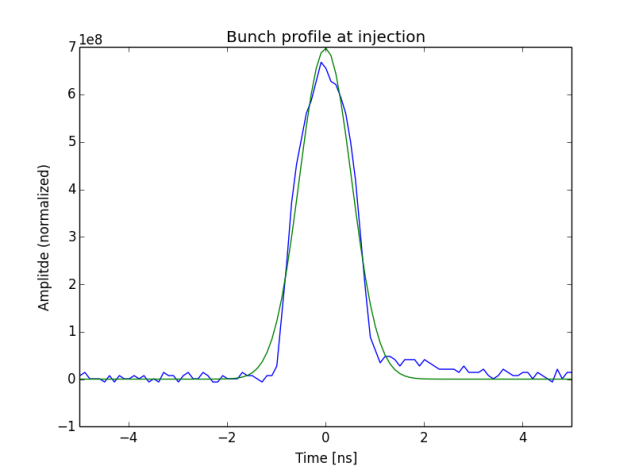 5
27/3/2014
Bunch profile
Measurements - Quadrupolar oscillations after injection for low intensity
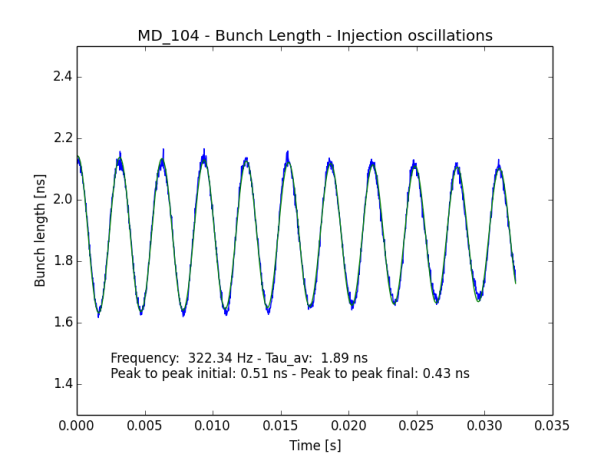 6
27/3/2014
Measurements -  Quadrupolar oscillations after injection for high intensity
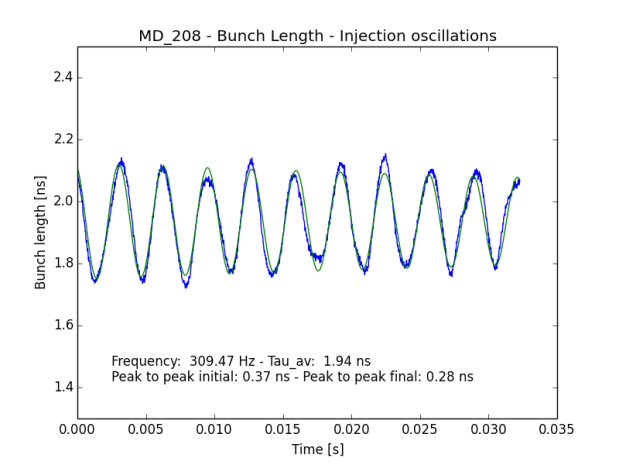 7
27/3/2014
Summary of measurements for different injected emittances
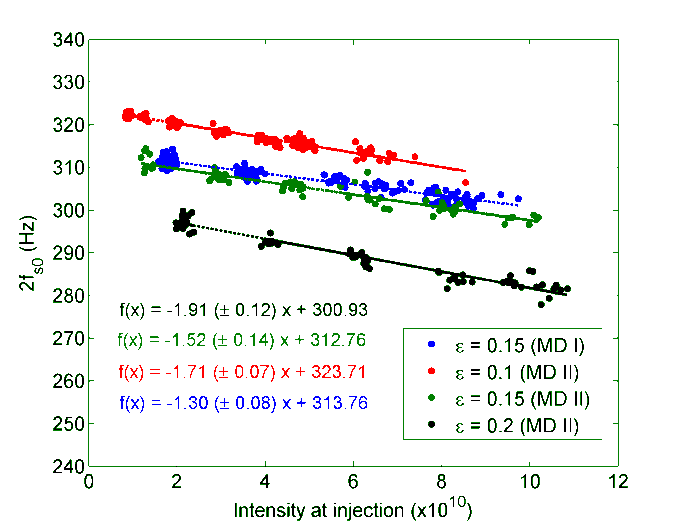 Reference measurements from 02/04/2013 and 28/01/2013(T. Argyropoulos -  LIU-SPS BD WG meeting 07/02/2013) 

Oscillation frequencies wrt intensity and slope values for different emittances
8
27/3/2014
Impedance model used in simulations
Cavities
Flanges
BPMs
Kickers
9
27/3/2014
Simulations: input distribution
Generation of a parabolic or Gaussian bunch (ESME)
In SPS RF system with voltage  mismatched in respect to 900 kV
emittance variation (~bunch length)
Example of parabolic bunch generation
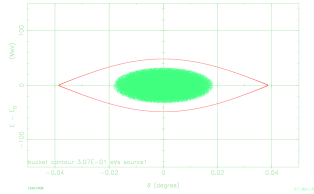 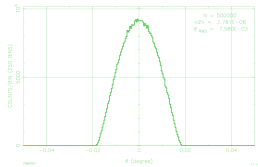 10
27/3/2014
Slopes as a function of bunch length
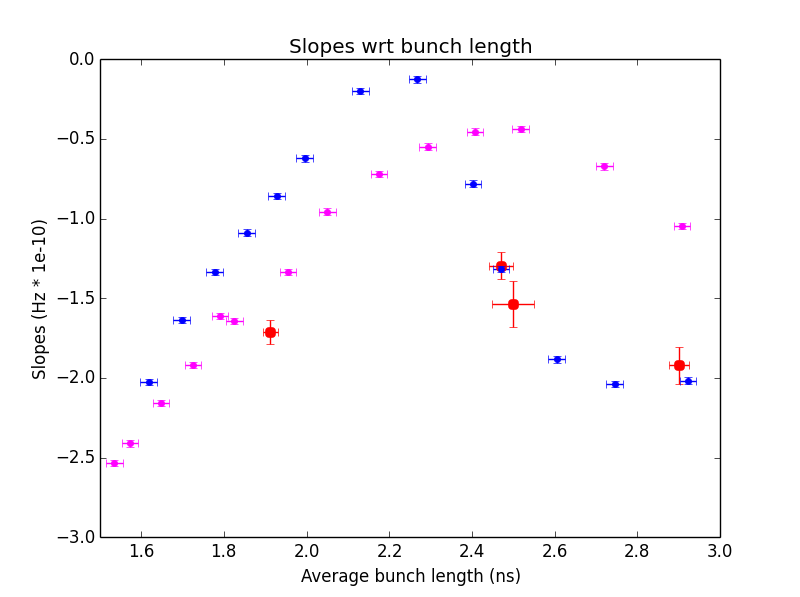 Simulation code is HEADTAIL

Parabolic  (blue) and gaussian (magenta) bunch profiles

We consider the average bunch length (after filamentation)

Strong dependance on the bunch distribution

Bunch length in measurement in different from real bunch length (++ for small bunches, up to 100ps in the LHC, information from T. Bohl)
11
27/3/2014
Simulations – input distribution (2)
Simulations of injection oscillations for low intensities with HEADTAIL

Trying to find the closest distribution to what is extracted from the PS

Comparison with the average of several measurements
Example of injection oscillations comparison
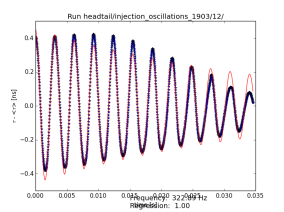 Simulation
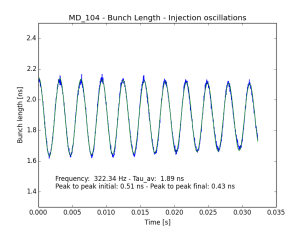 Measurement
12
27/3/2014
Simulations – missing impedance estimation
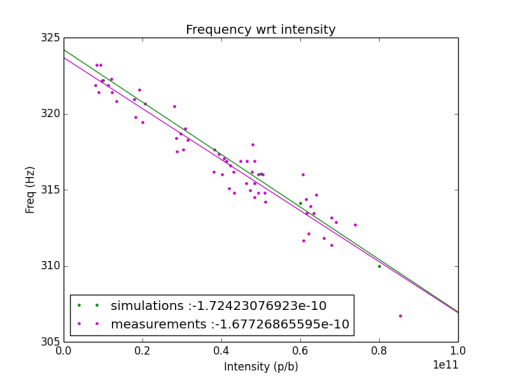 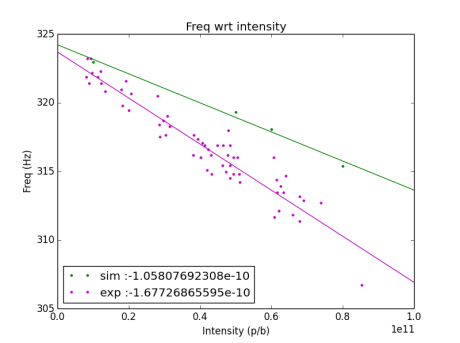 SPS impedance model
SPS impedance + single broadband resonator
13
27/3/2014
Simulations – missing impedance estimation
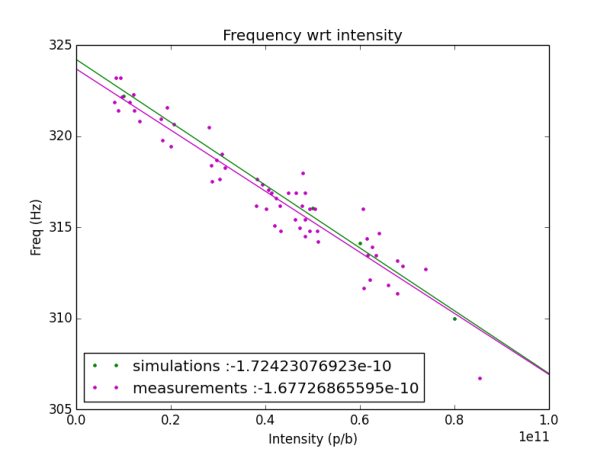 14
27/3/2014
Conclusion
Work in progress

Impedance contributions to be added or improved
Cavities : travelling wave cavity model
Steps
Space charge
Resistive walls

Higher emittances to be analyzed : oscillations are very dependent on the input distribution
15
27/3/2014